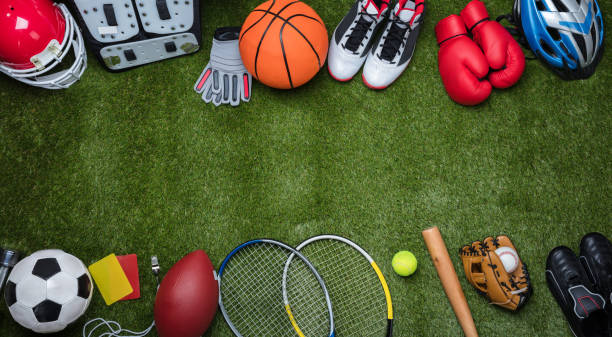 Цього потребує освіта!
Цього потребує школа!
Цього потребує вчитель!
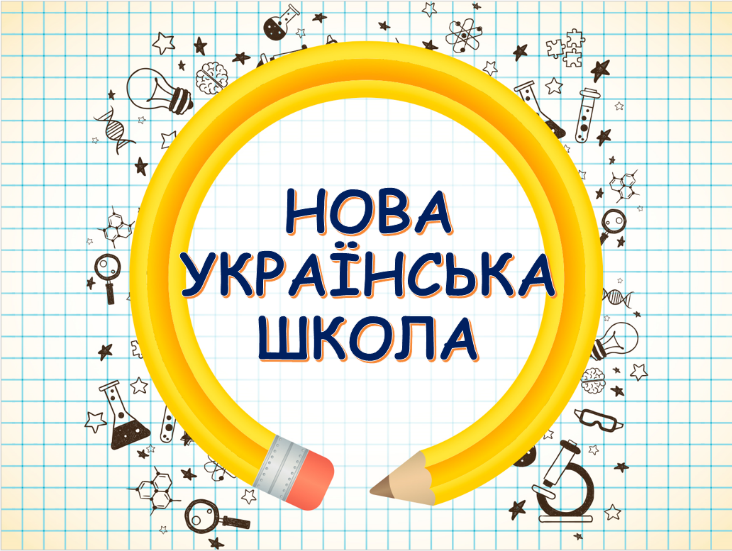 Особливості викладання предмета 
«Фізична культура» 
в умовах Нової української школи
Програма для 2-4 класів «Фізична культура 1-4 класи» (Т.Ю. Круцевич)
Виходячи з назви освіти у 1-х – 4-х класах 
 «початкова загальна освіта» – у   програмі навчальний матеріал розподілений не за видами спорту, а за 
способами рухової діяльності, 
що дає змогу школярам опанувати основами рухових дій, які у подальшому можуть удосконалюватися у будь-якому виді спорту, обраному учнем.
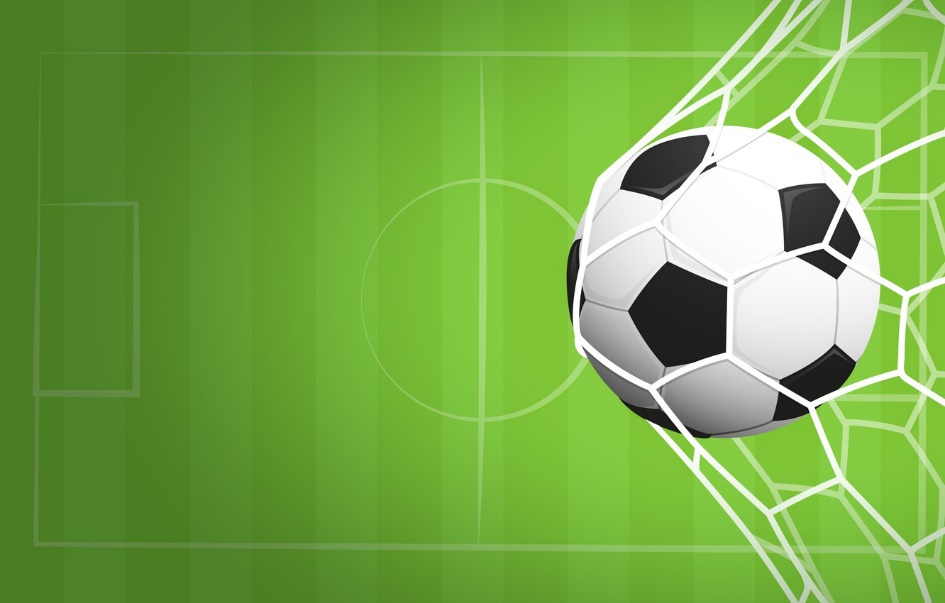 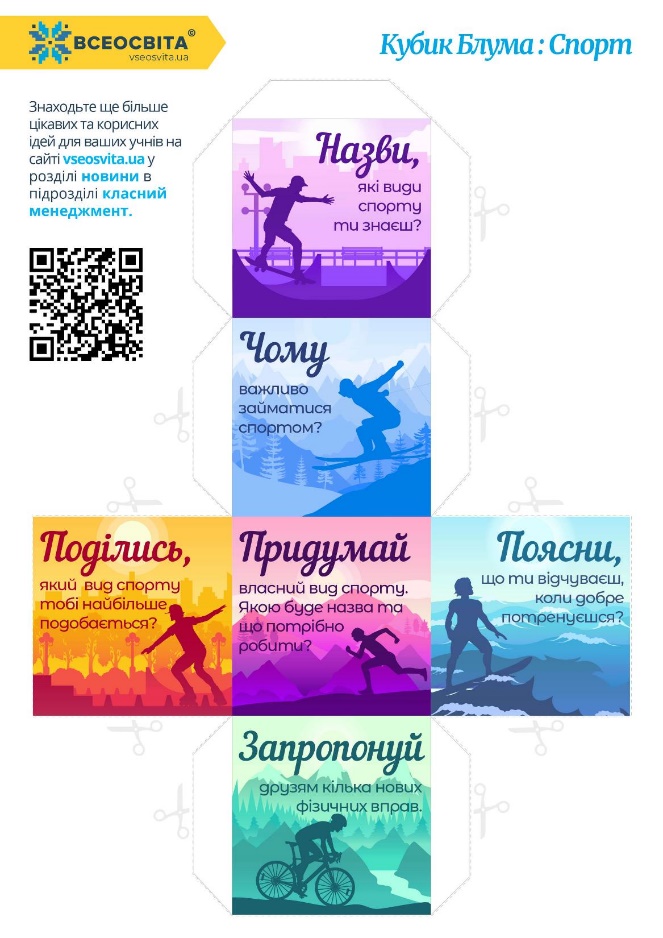 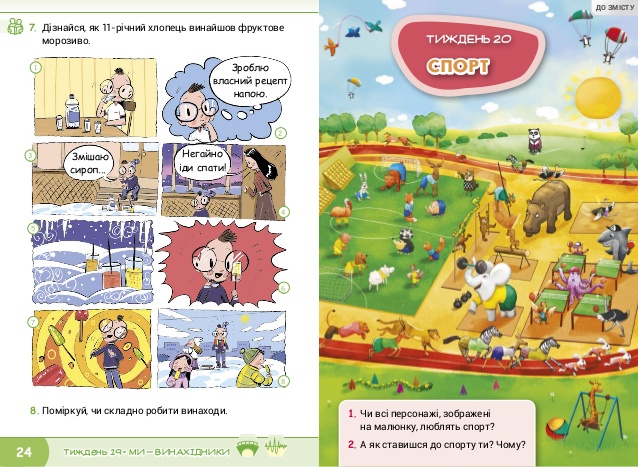 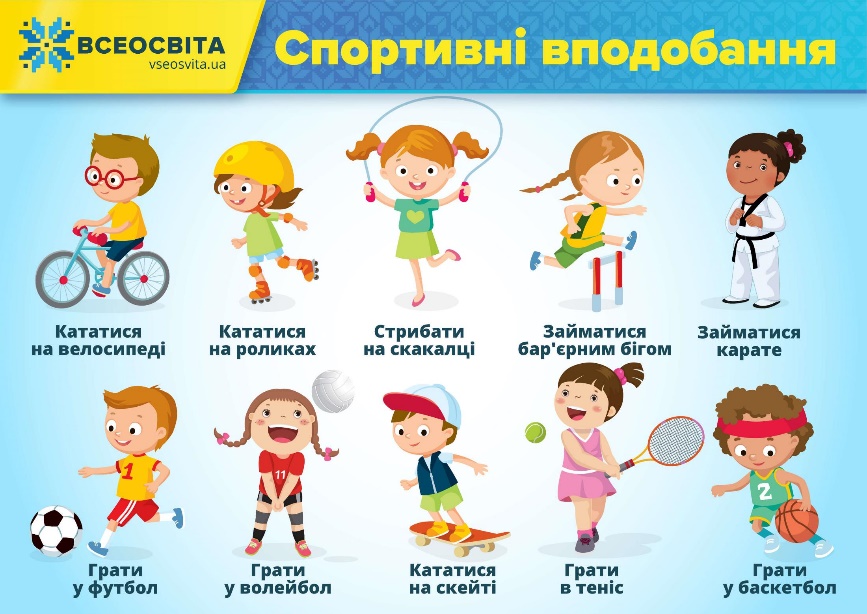 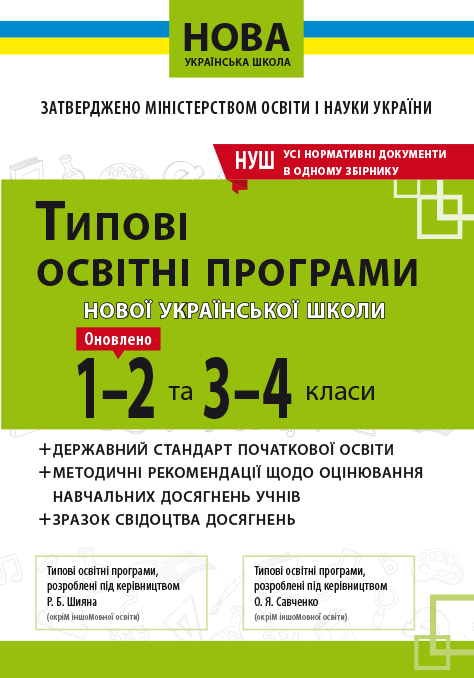 НУШ 
20 тиждень 
«СПОРТ»
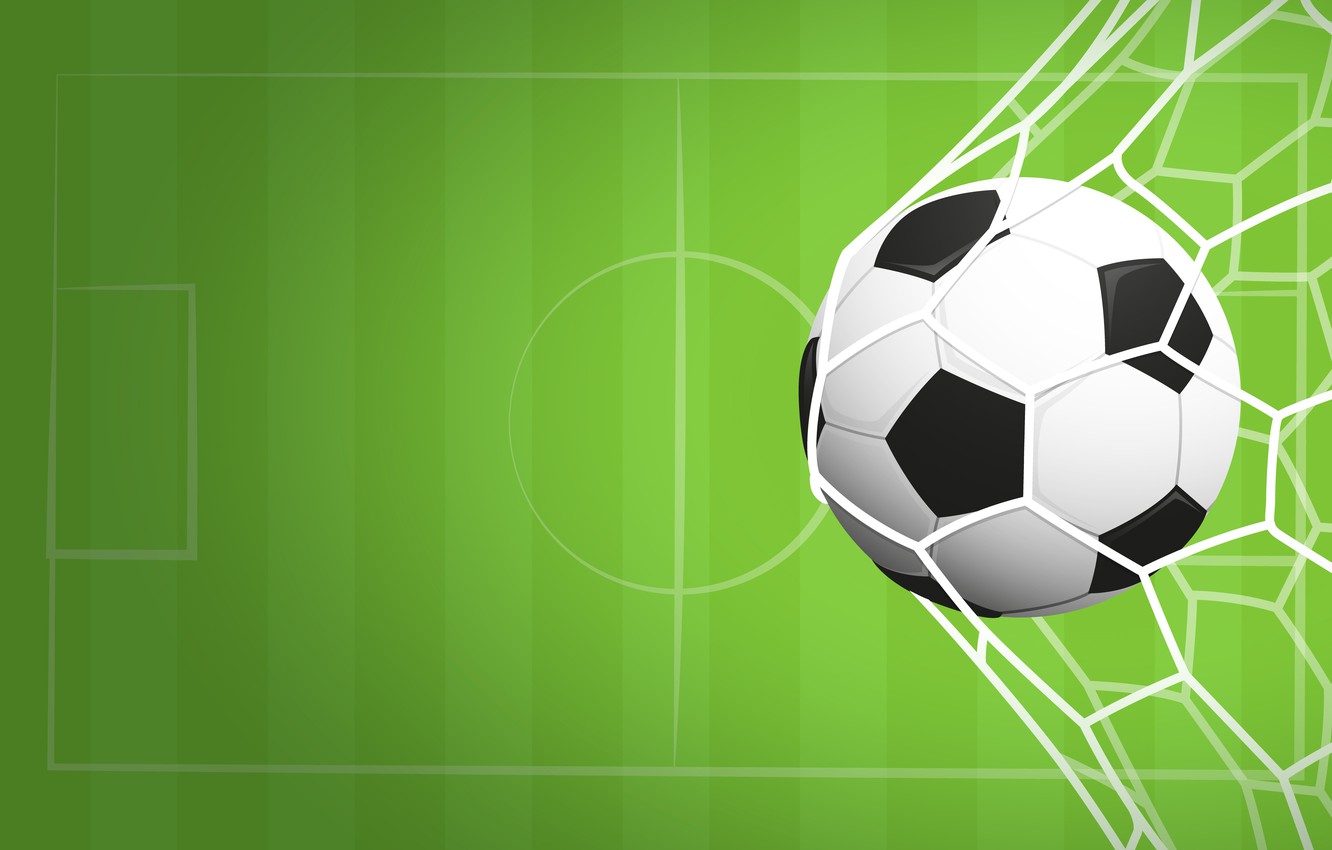 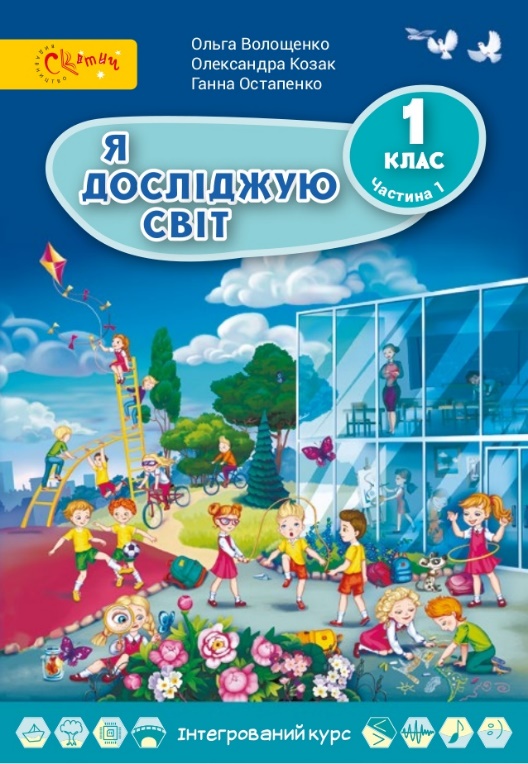 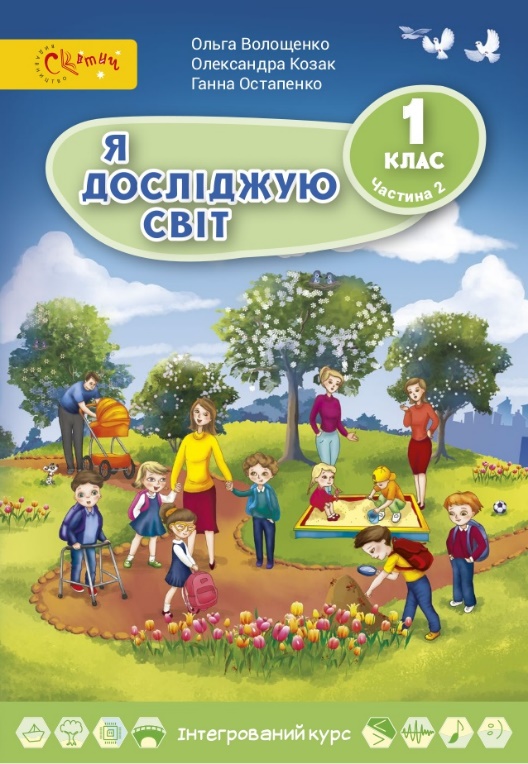 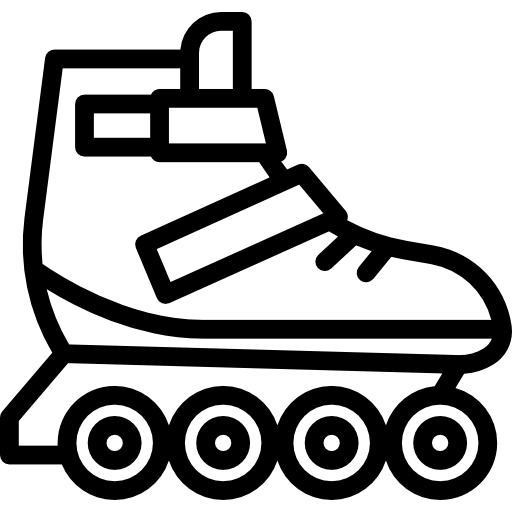 Інтегрований курс: 
«Я досліджую світ!»
Тема: СПОРТ
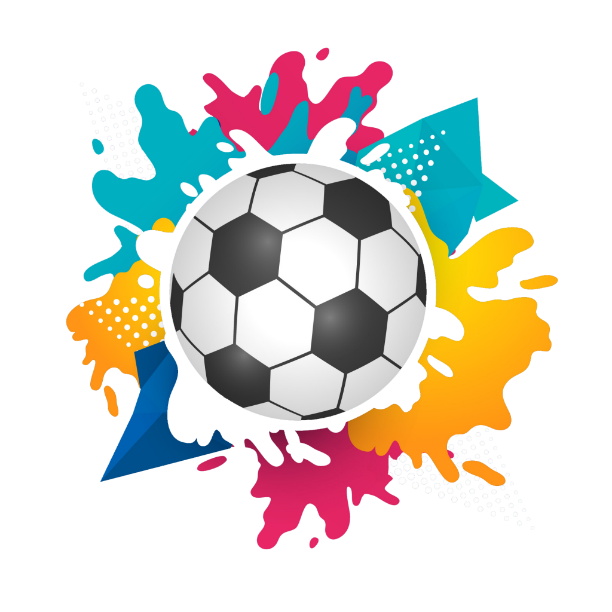 Програма розподілена за 3 змістовими лініями:
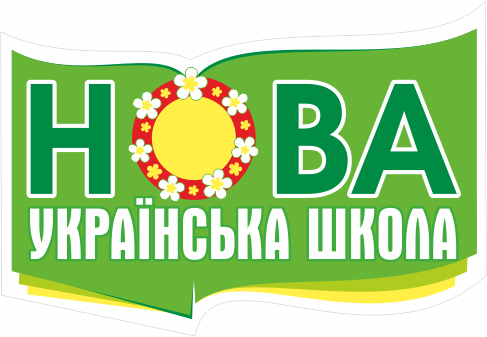 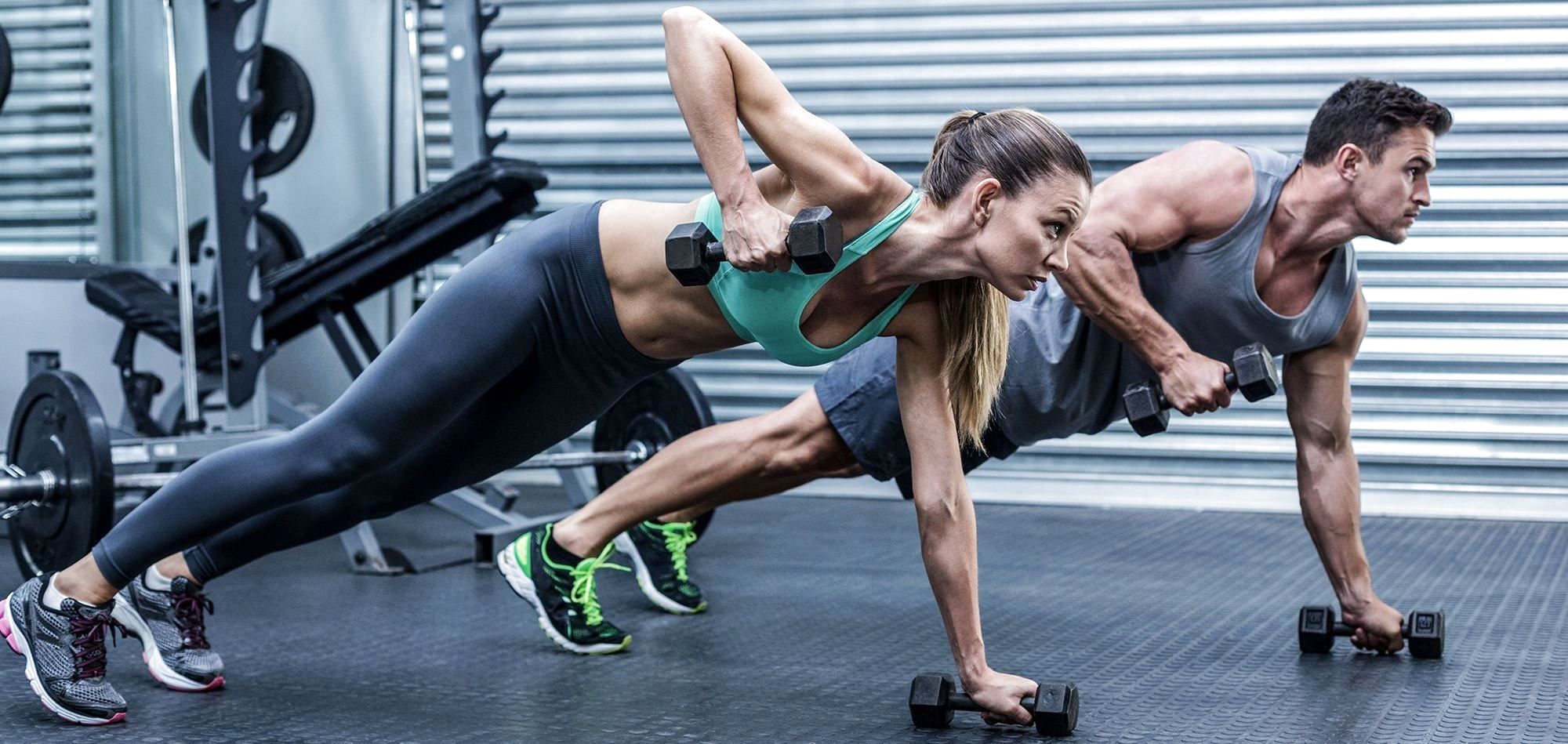 Осучаснення програми з однією метою - зацікавити дітей !
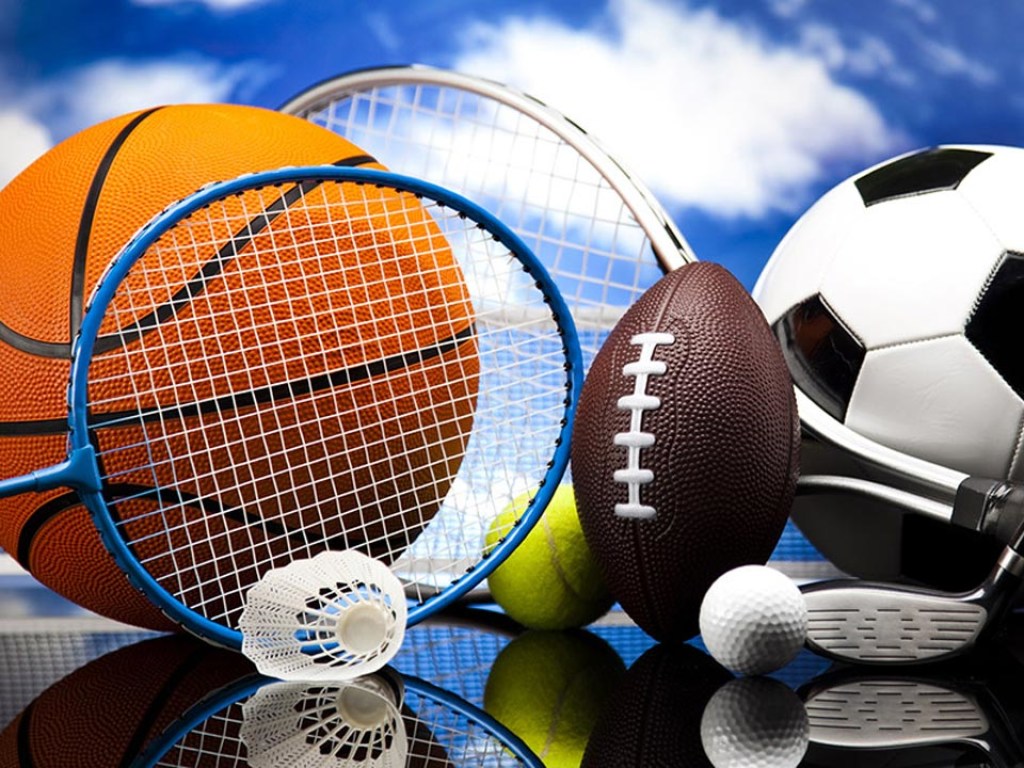 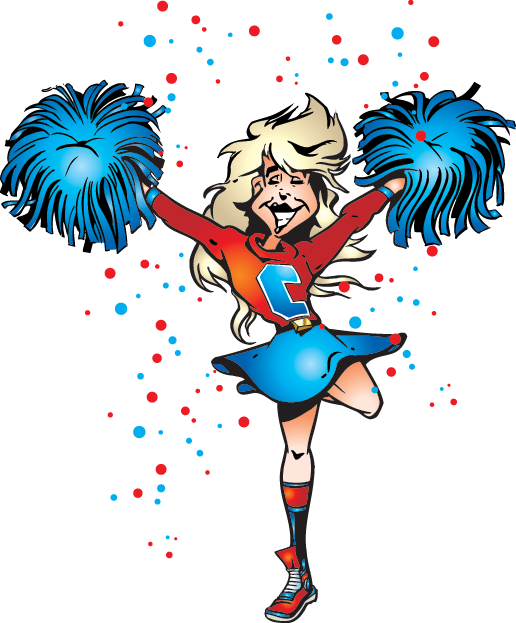 ОСНОВНІ КОМПОНЕНТИ 
ЗМІСТУ ПРЕДМЕТА «ФІЗИЧНА КУЛЬТУРА»
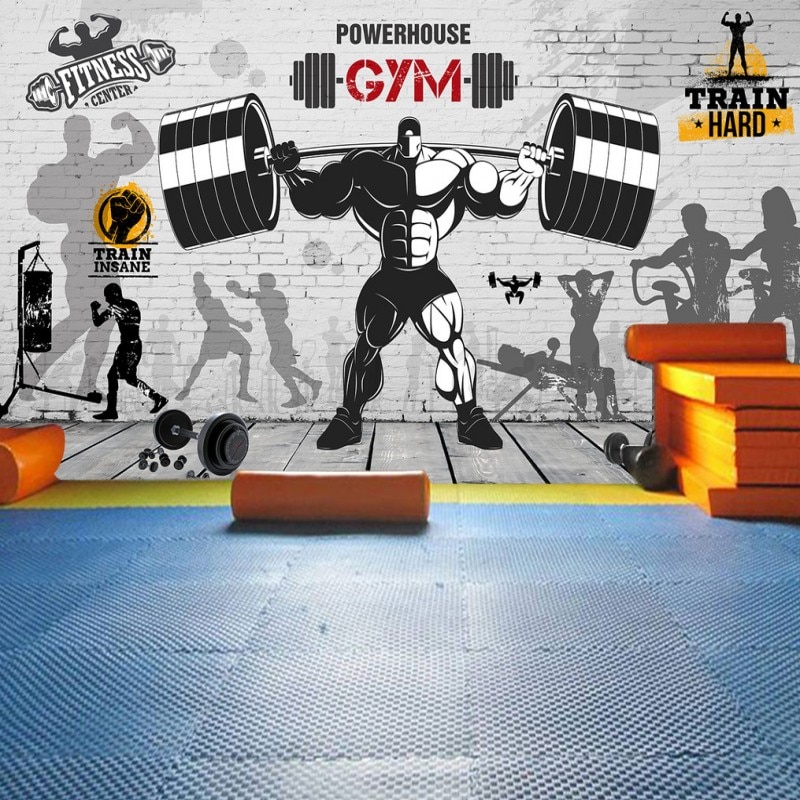 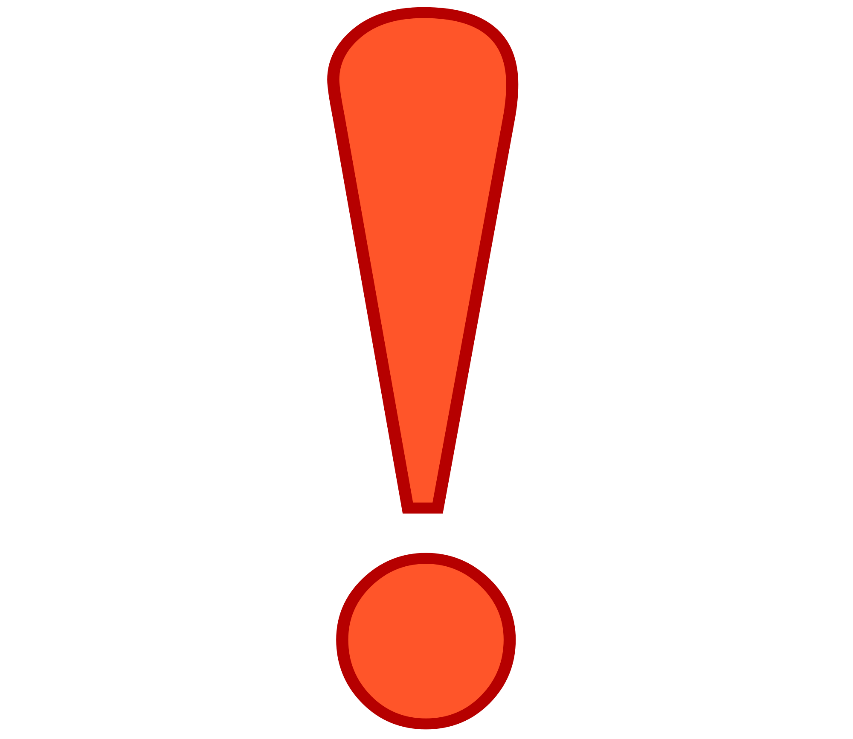 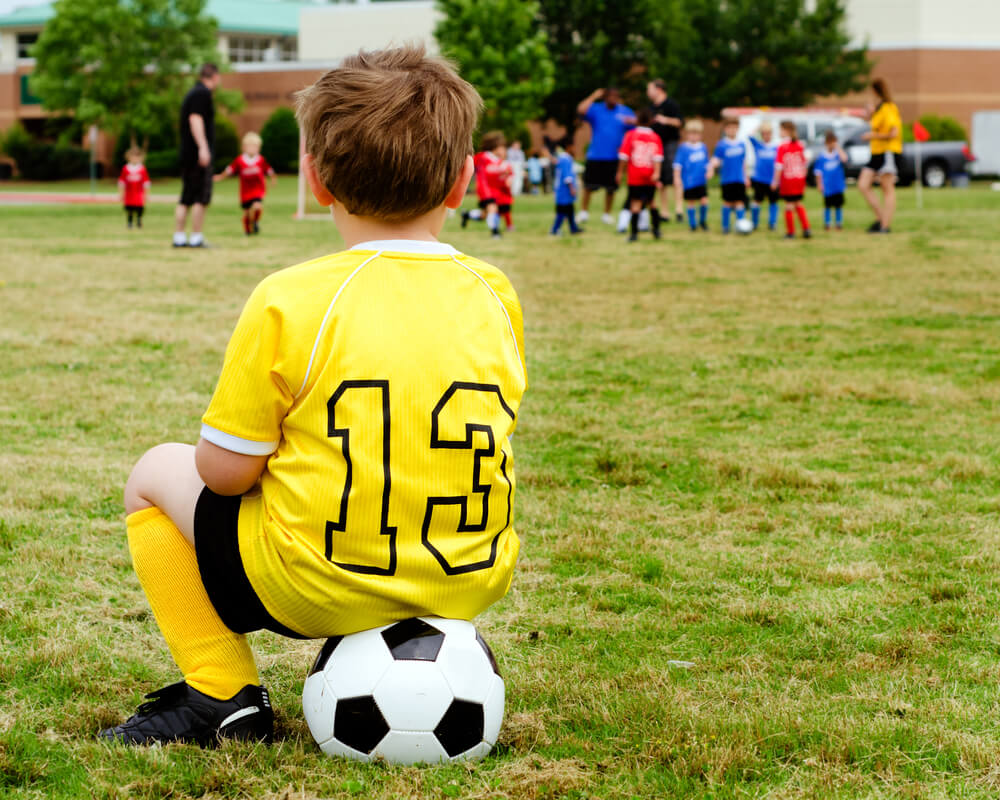 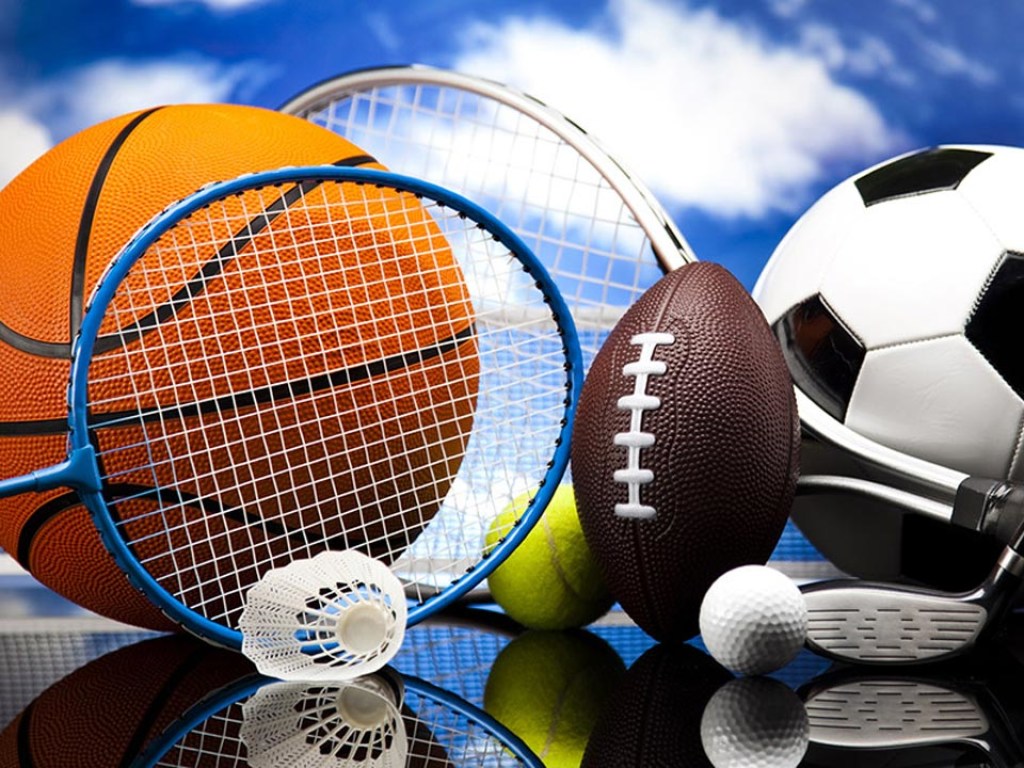 При розробці навчальної програми 
«Фізична культура» 
враховані основні вимоги 
до складання навчальних програм
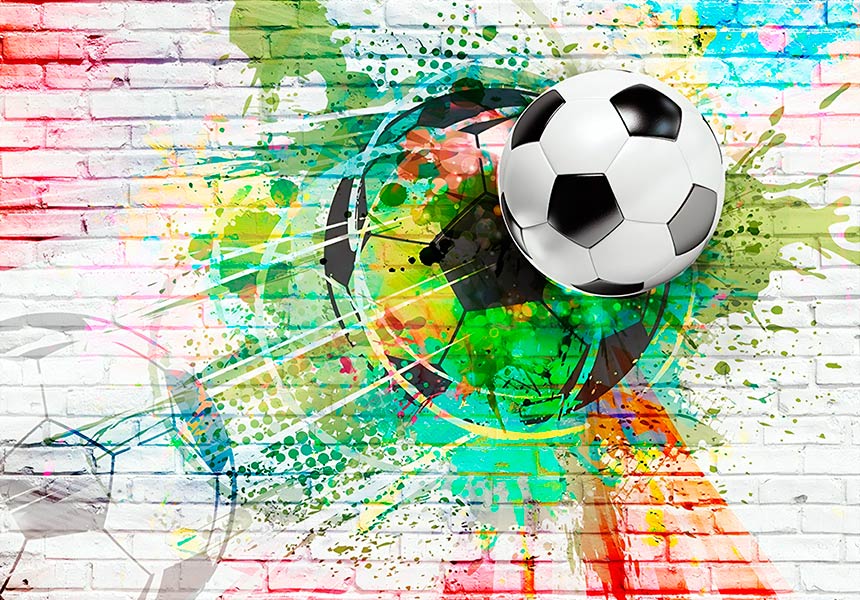 НІ
Фізкультура без бар’єрів
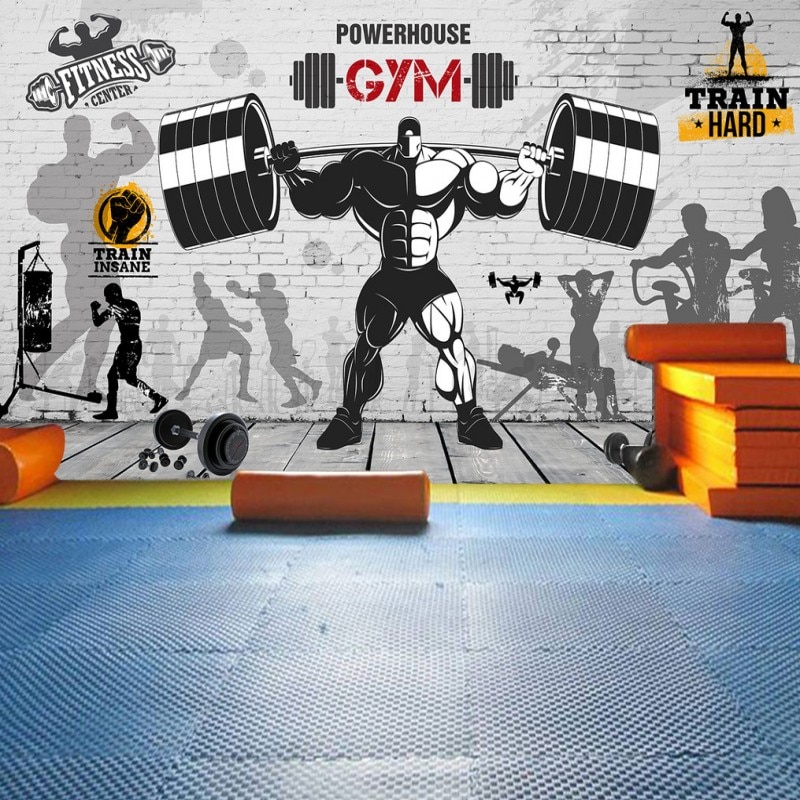 ПАМ’ЯТАЄМО!
Варіативні модулі                        не є обовязовими і дають змогу школі обирати вид спорту чи рухової діяльності.
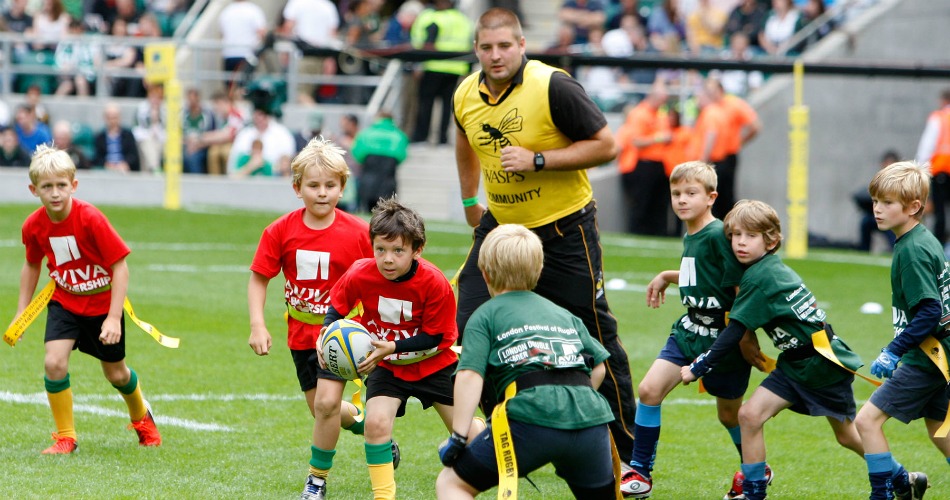 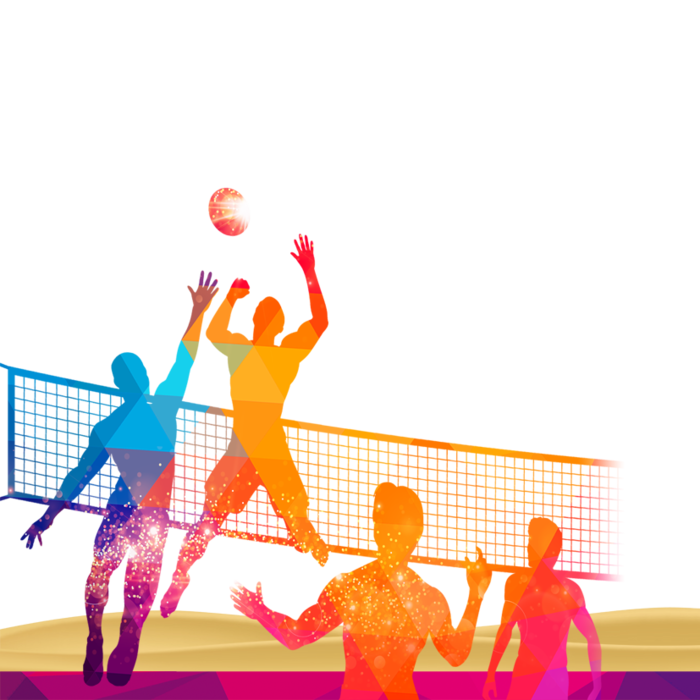 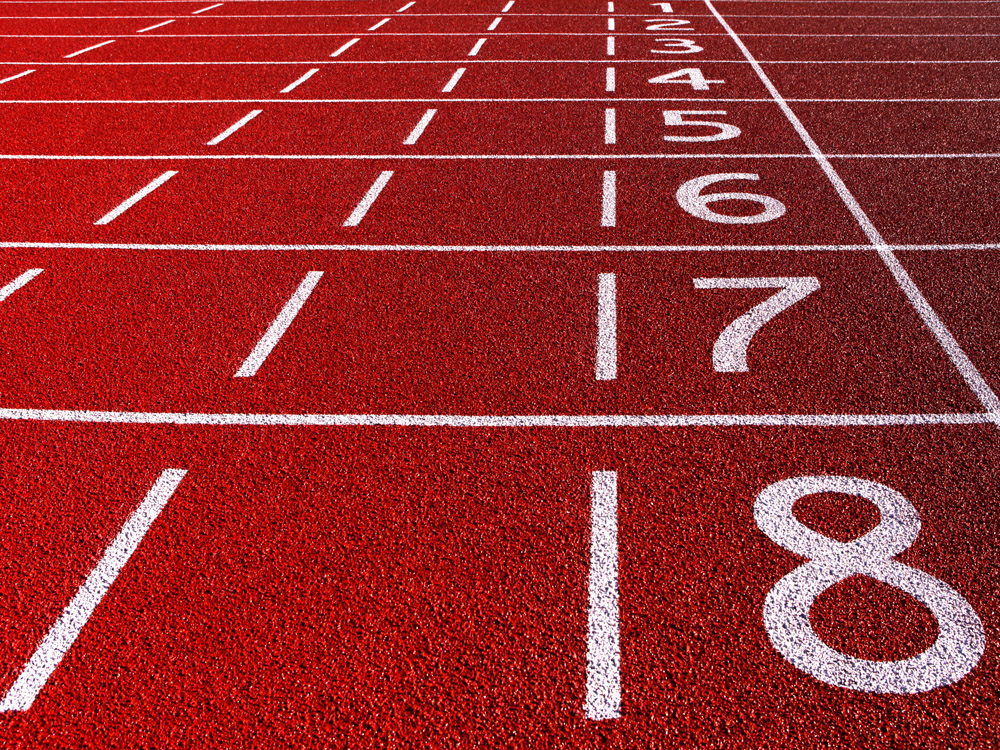 Урок фізкультури має бути уроком розвантаження, 
а не-перевантаження